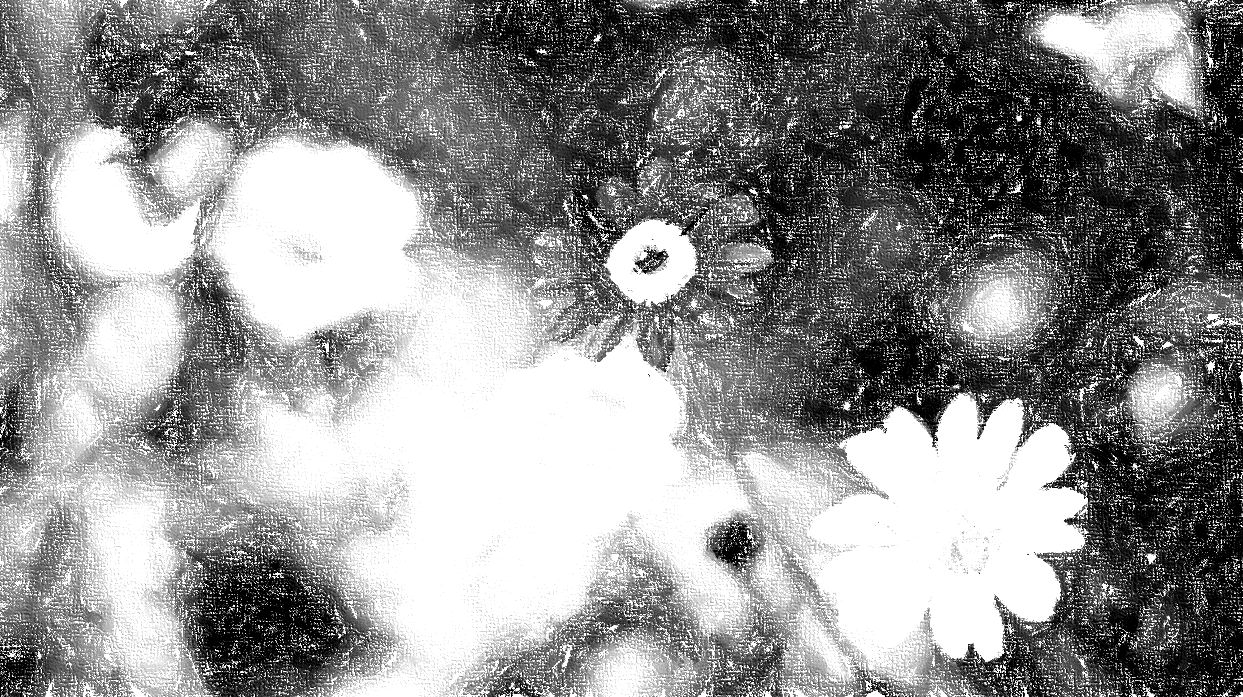 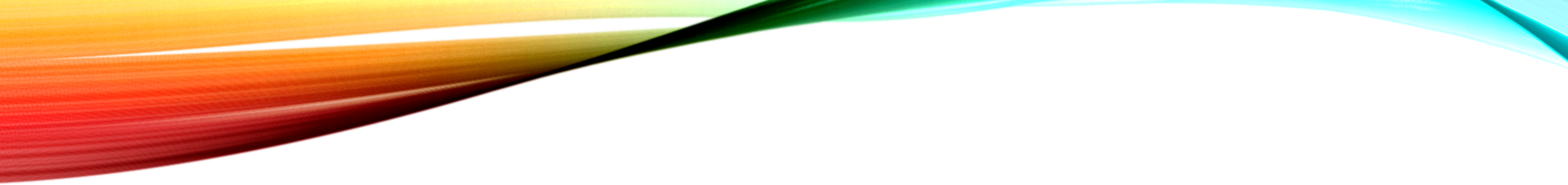 customer satisfactionRestituzione questionari  RELATIVI AI laboratori
Docenti neo-immessi 2023-24
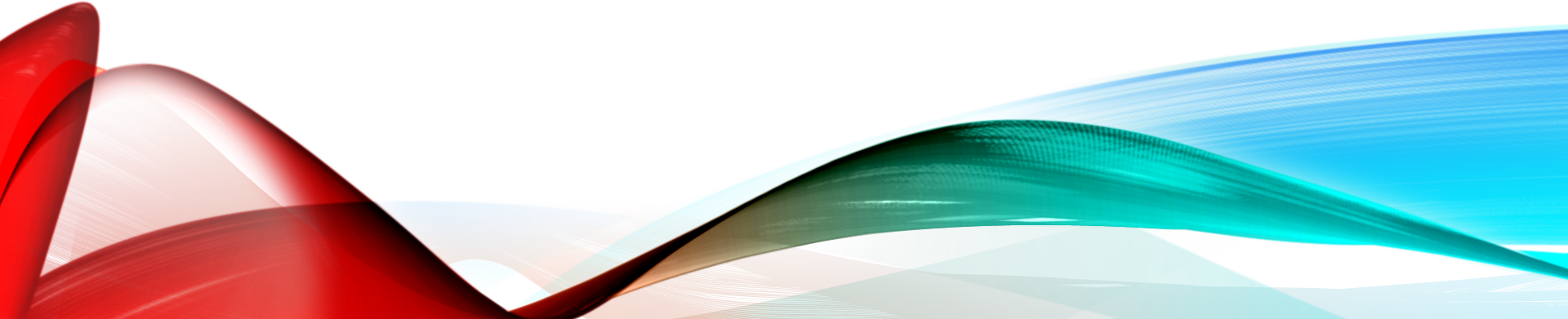 A cura di
Elvira Scutiero  UST MILANO
questionari per polo di appartenenza
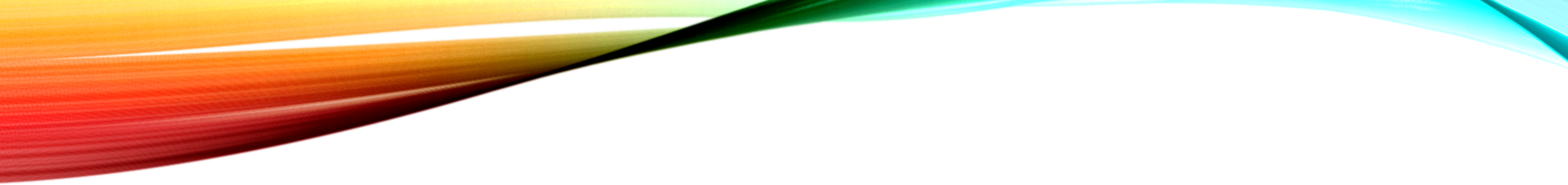 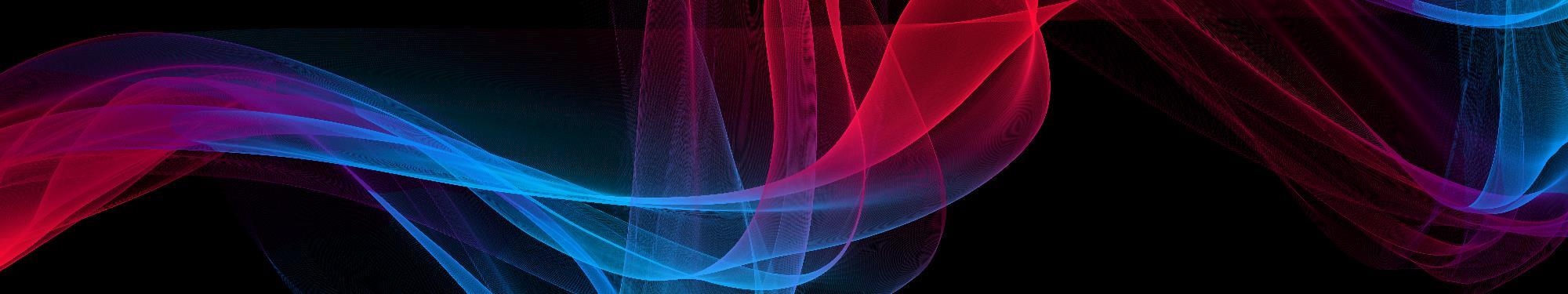 UN PO’ DI NUMERI…
VEDiamo i numeri…
docenti partecipanti per ogni laboratorio:
Tecnologie della didattica digitale  → 1583
Inclusione sociale e dinamiche interculturali → 949
Gestione della classe e dinamiche relazionali → 1337                 
Valutazione di sistema →  176
bes → 786
Insegnamento di educazione civica → 238
Valutazione didattica degli apprendimenti → 787
attivitÁ di orientamento, tutor, orientatore→ 161
Metodologie innovative per la didattica → 2101
Percorsi per competenze relazionali e trasversali → 423 
Contrasto alla dispersione scolastica → 137
soddisfazione riguardo gli apprendimenti e le competenze
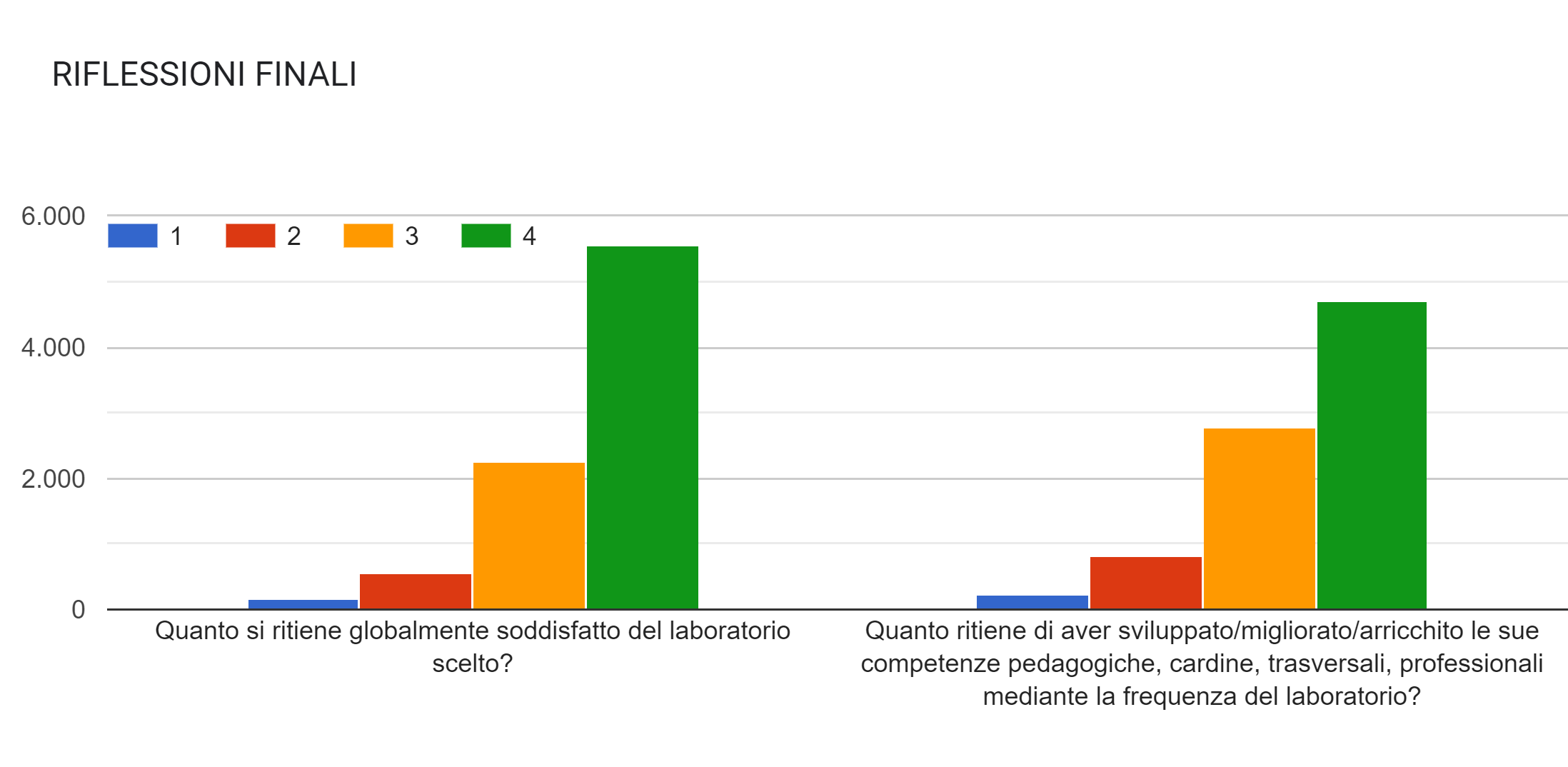 4809
5639
4809
3999
4780
5459
399
1625
2653
2239
2832
2653
2239
2303
1235
981
1235
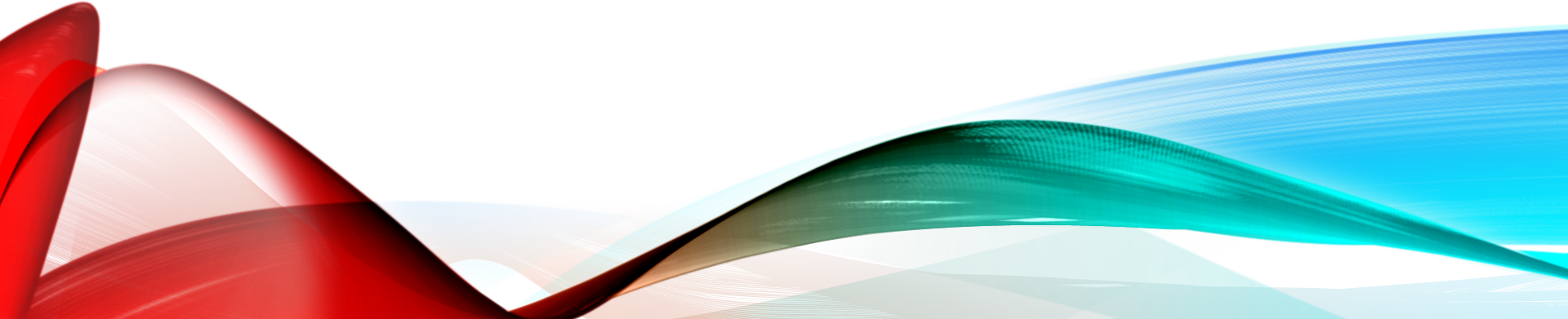 412
981
315
818
164
119
552
248
184
315
412
119
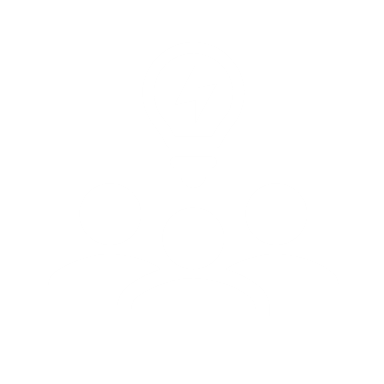 Suggerirebbe il laboratorio seguito ad un suo collega?
6,3% no
552
sì
7911
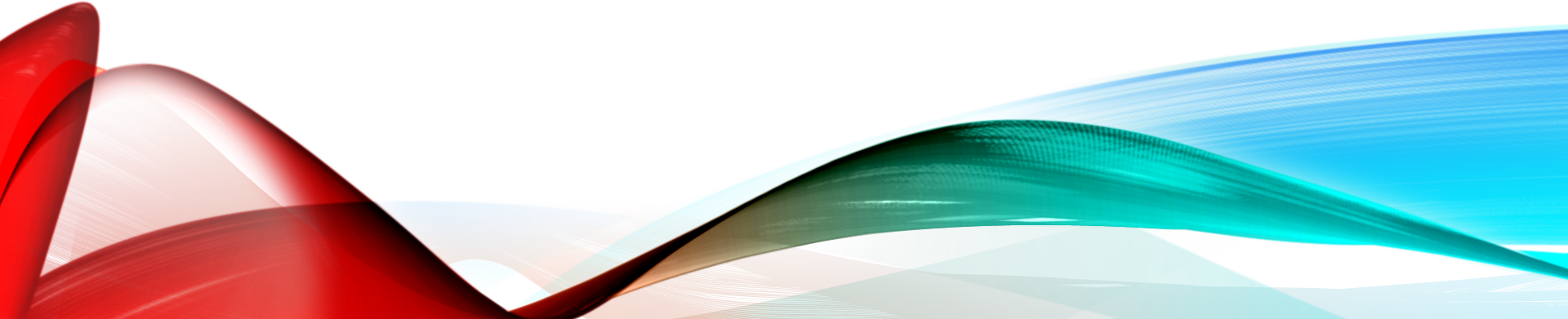 Fattori di variabilità…
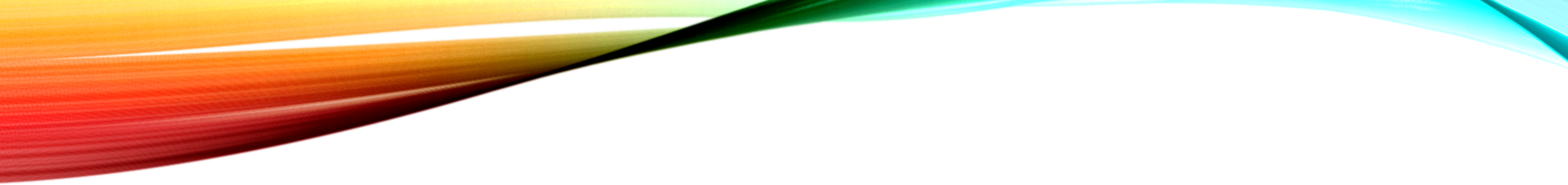 Materiali
Tempi
Stato emotivo
Spazi
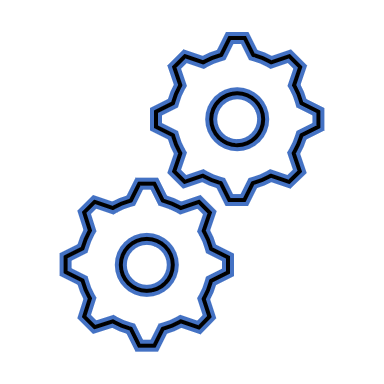 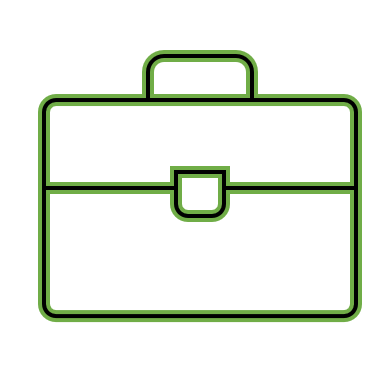 DATI  FORMAZIONE INDIRE
A livello
nazionale
Anno di formazione e prova 2023-24
https://neoassunti.indire.it/dati/15-maggio-2024/
24/05/2024
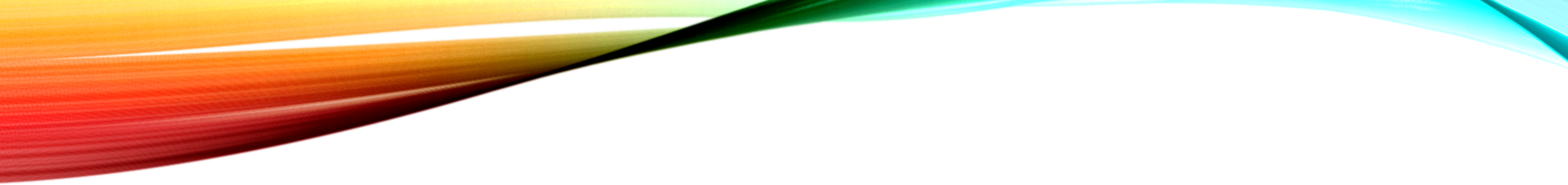 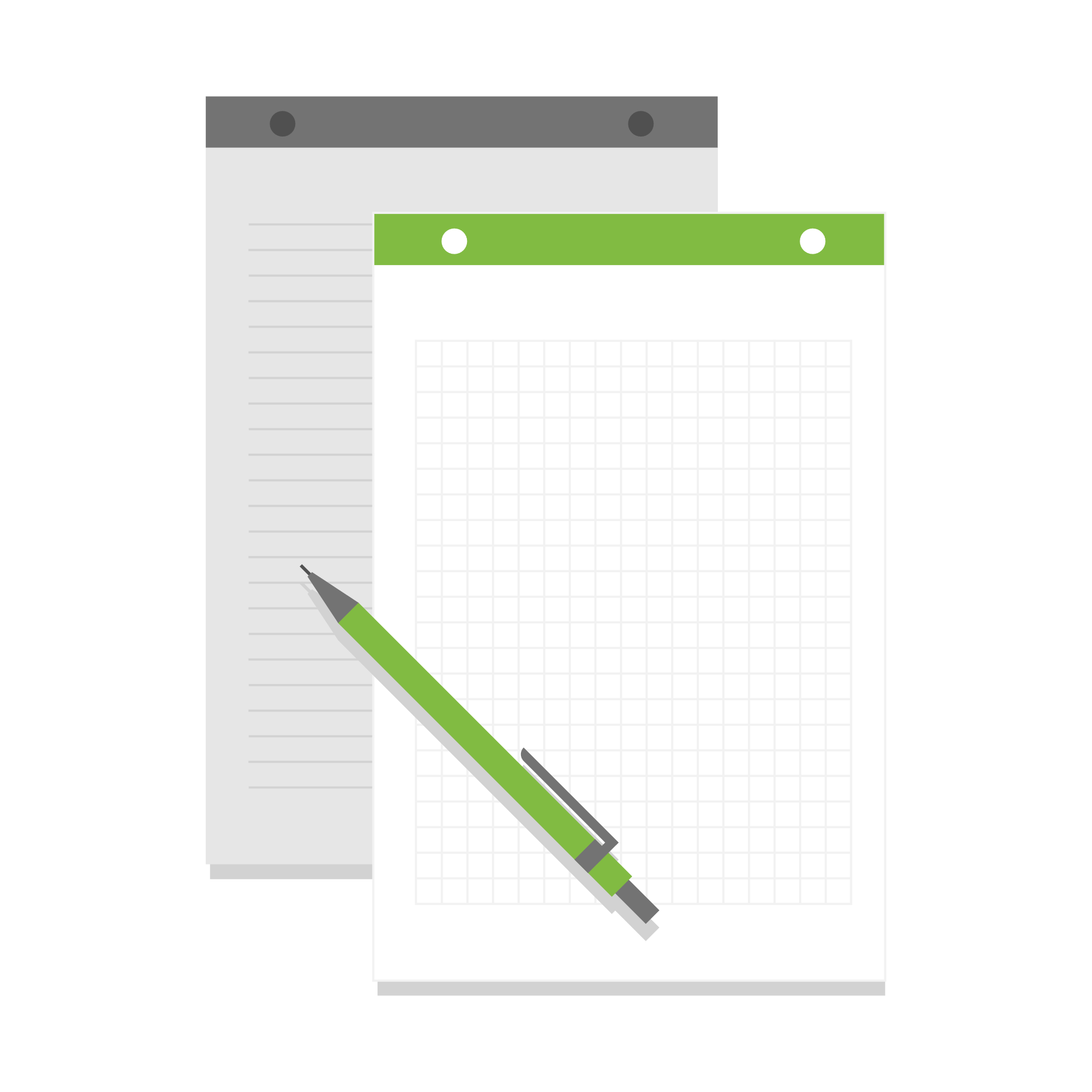 Grazie!
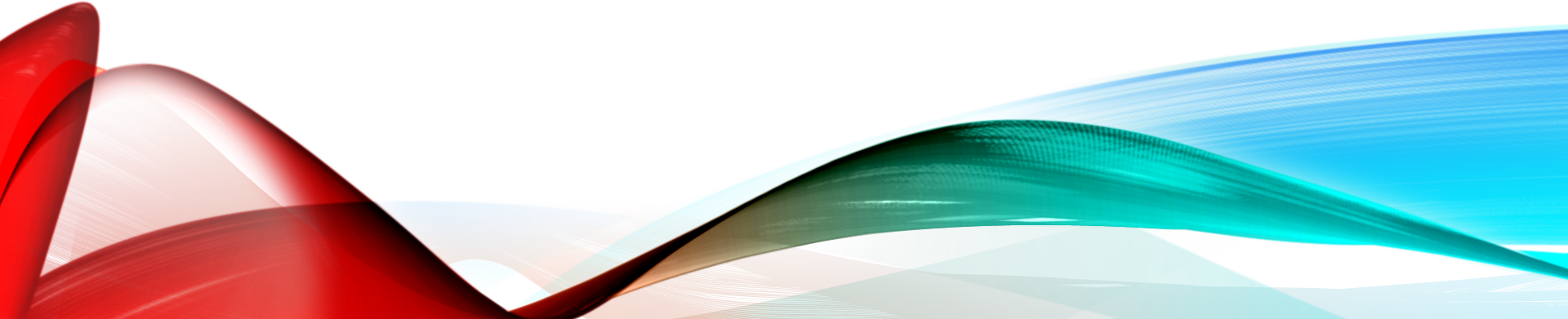